LIFE/work balance











We have started a #LIFEworkbalance campaign and we need your help to complete our LIFE/work balance survey.

We hope to publish the results soon, so please give 15 minutes of your time to help us get a true picture of school life.


Want to be a part of this campaign? Take the survey on our website and share it with your colleagues!
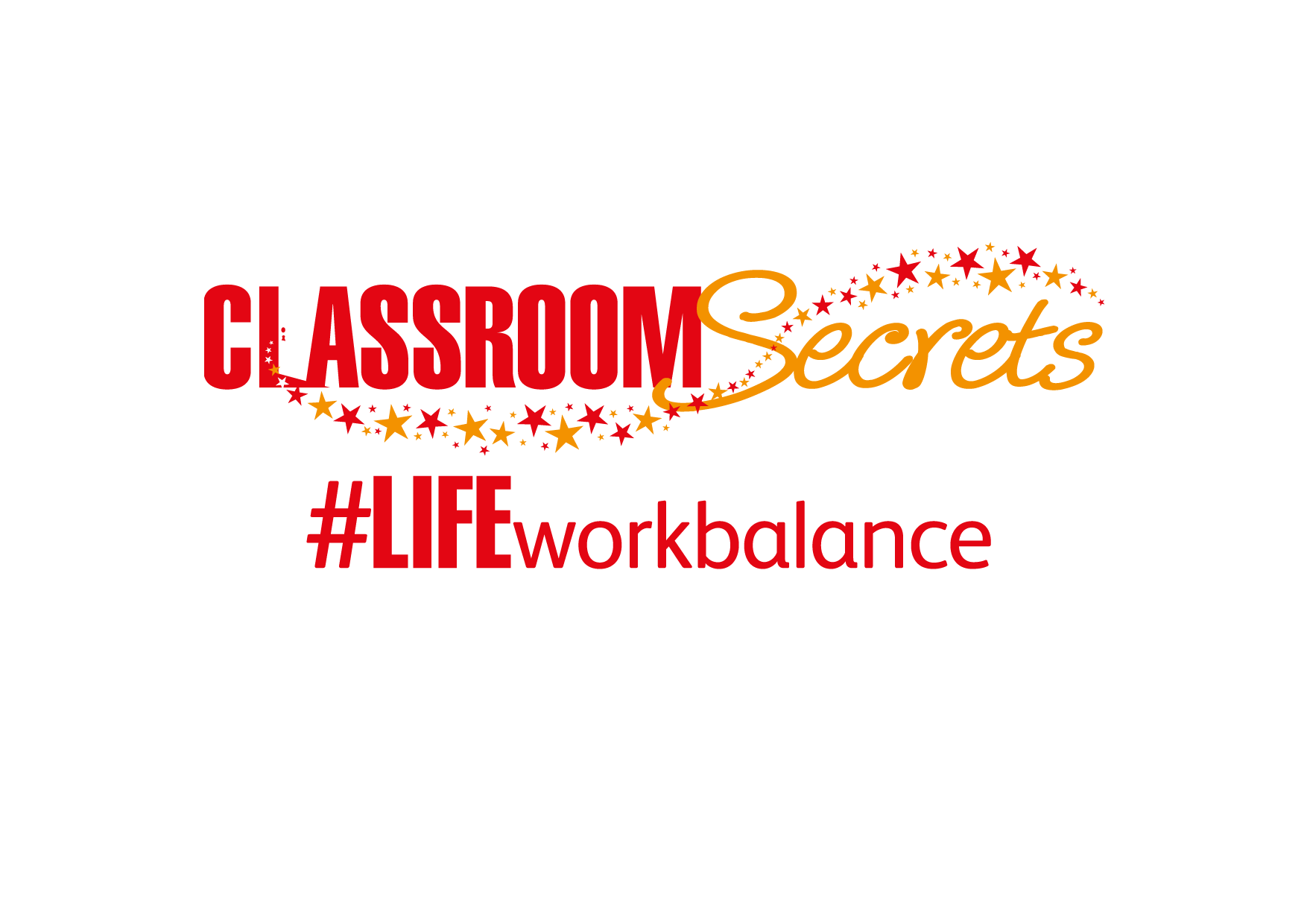 Year 5 – Summer Block 1 – Commas – Recognising Commas to Avoid Ambiguity

About This Resource:

This PowerPoint has been designed to support your teaching of this small step. It includes a starter activity and an example of each question from the Varied Fluency and Application and Reasoning resources also provided in this pack. You can choose to work through all examples provided or a selection of them depending on the needs of your class.


National Curriculum Objectives:

English Year 5: (5G5.6a) Using commas to clarify meaning or avoid ambiguity in writing
Terminology for pupils:
(5G5.6a) ambiguity


More resources from our Grammar, Punctuation and Spelling scheme of work.


Did you like this resource? Don’t forget to review it on our website.
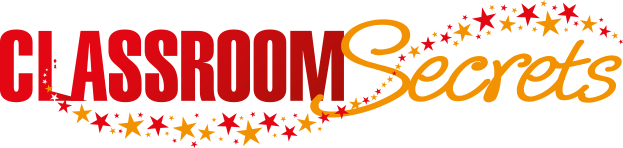 © Classroom Secrets Limited 2019
Year 5 – Summer Block 1 – Commas – Recognising Commas to Avoid Ambiguity

Notes and Guidance:

Once children can recognise where commas have been used to avoid ambiguity, they can begin to use them.
In this step, children will use commas to clarify meaning and avoid ambiguity within their own writing. 

Focused Questions

How does the comma change the meaning of this sentence?
Underline the comma which has been used to avoid ambiguity.
Use a comma to change the meaning of this sentence.
Create two sentences where the use of a comma changes the meaning.
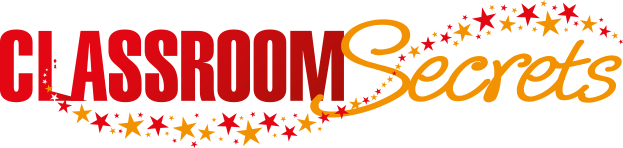 © Classroom Secrets Limited 2019
Year 5 – Summer Block 1 – Commas


Step 2: Recognising Commas to Avoid Ambiguity
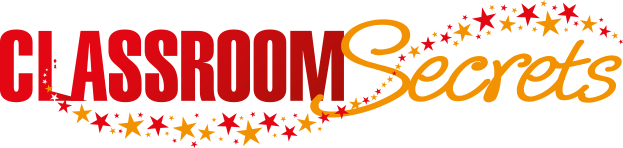 © Classroom Secrets Limited 2019
Introduction

Tick the sentence which uses commas correctly.
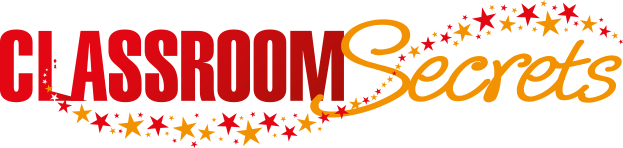 © Classroom Secrets Limited 2019
Introduction

Tick the sentence which uses commas correctly.
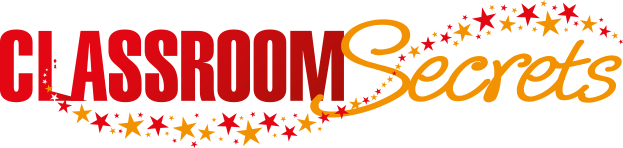 © Classroom Secrets Limited 2019
Varied Fluency 1

Tick the things that Jason loves, according to this sentence. 

A keen handyman, Jason loves digging, sanding, fixing boats, and cars.
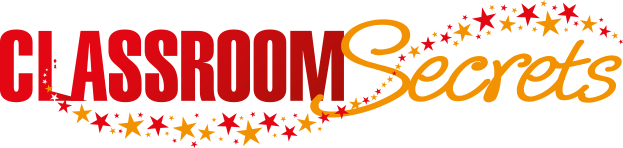 © Classroom Secrets Limited 2019
Varied Fluency 1

Tick the things that Jason loves, according to this sentence. 

A keen handyman, Jason loves digging, sanding, fixing boats, and cars.
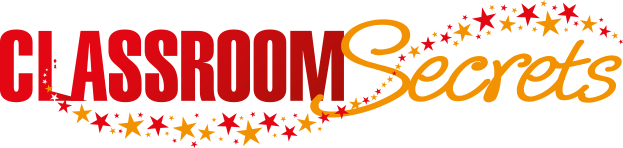 © Classroom Secrets Limited 2019
Varied Fluency 2

True or false? According to this sentence, the children were amazing at art. 

After the lesson on Monday, the children, declared the teachers, were amazing at art.
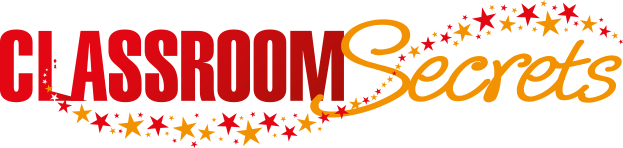 © Classroom Secrets Limited 2019
Varied Fluency 2

True or false? According to this sentence, the children were amazing at art. 

After the lesson on Monday, the children, declared the teachers, were amazing at art. 

True
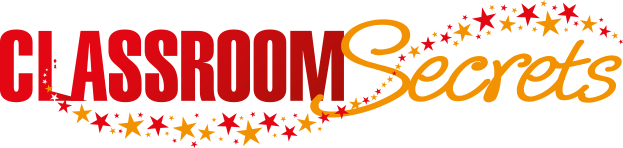 © Classroom Secrets Limited 2019
Varied Fluency 3

Add a comma to change the meaning of this sentence.

Earlier, the cat was licking the table with a long, blue leg.
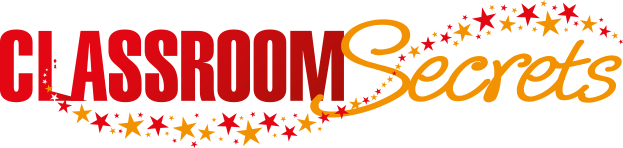 © Classroom Secrets Limited 2019
Varied Fluency 3

Add a comma to change the meaning of this sentence.

Earlier, the cat was licking the table, with a long, blue leg. 


Between table and with
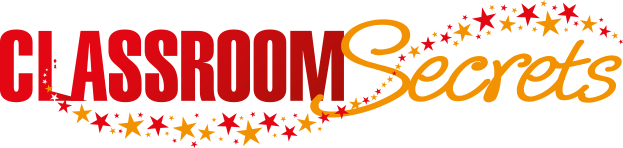 © Classroom Secrets Limited 2019
Varied Fluency 4

Which comma could be removed to change the meaning of the sentence?


On her way home from school, Sarah saw a 

dog, wearing a green, spotty hat.
A
B
C
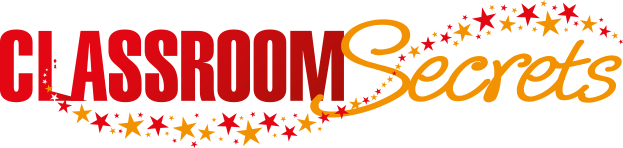 © Classroom Secrets Limited 2019
Varied Fluency 4

Which comma could be removed to change the meaning of the sentence?


On her way home from school, Sarah saw a 

dog, wearing a green, spotty hat.


B
A
B
C
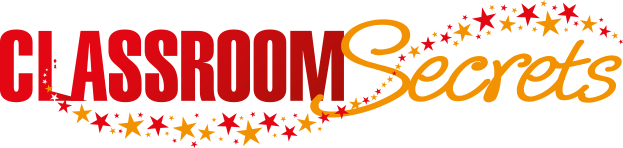 © Classroom Secrets Limited 2019
Reasoning 1

Explain how the comma changes the meaning of the sentences below.

“In today’s lesson, we are going to learn how to draw, children,” the teacher remarked. 

“In today’s lesson, we are going to learn how to draw children,” the teacher remarked.
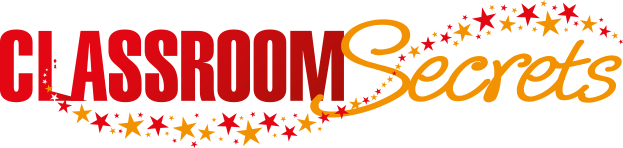 © Classroom Secrets Limited 2019
Reasoning 1

Explain how the comma changes the meaning of the sentences below.

“In today’s lesson, we are going to learn how to draw, children,” the teacher remarked. 

“In today’s lesson, we are going to learn how to draw children,” the teacher remarked. 


In the first sentence, …. 
In the second sentence, …
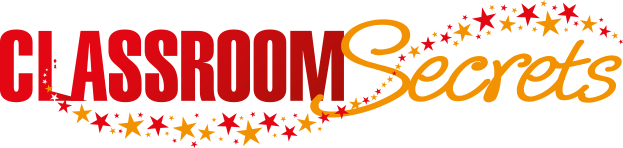 © Classroom Secrets Limited 2019
Reasoning 1

Explain how the comma changes the meaning of the sentences below.

“In today’s lesson, we are going to learn how to draw, children,” the teacher remarked. 

“In today’s lesson, we are going to learn how to draw children,” the teacher remarked. 


In the first sentence, the teacher is addressing the children. 
In the second sentence, the class will learn how to draw children.
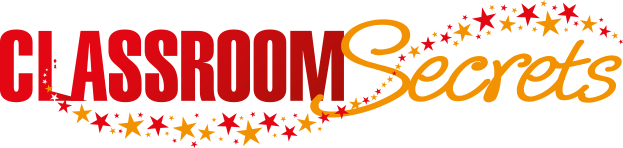 © Classroom Secrets Limited 2019
Reasoning 2

Label the boxes A, B or C where A means a comma should be used, B means a comma could be used and C means a comma should never be used. 

In my money box I have gold coins and a 
few notes.



Convince me.
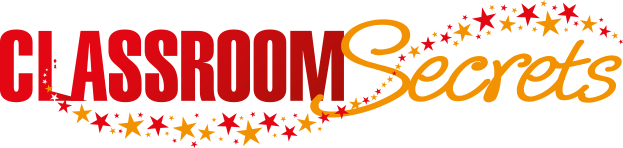 © Classroom Secrets Limited 2019
Reasoning 2

Label the boxes A, B or C where A means a comma should be used, B means a comma could be used and C means a comma should never be used. 

In my money box I have gold coins and a 
few notes.



Convince me. 
The first box is A because…
The second box is B because…
The third box is C because…
A
B
C
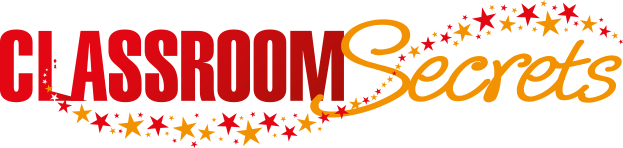 © Classroom Secrets Limited 2019
Reasoning 2

Label the boxes A, B or C where A means a comma should be used, B means a comma could be used and C means a comma should never be used. 

In my money box I have gold coins and a 
few notes.



Convince me. 
The first box is A because “in my money box” is a fronted adverbial. The second box is B because gold could be an adjective and therefore a comma would not be used, or it could be a separate item therefore a comma should be used to separate items in a list. 
The third box is C because “few notes” is a phrase and does not require a comma.
A
B
C
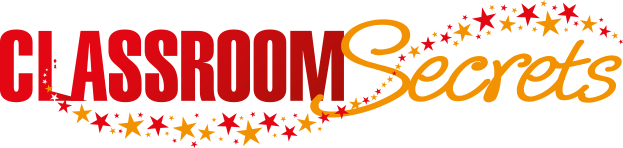 © Classroom Secrets Limited 2019
Application 1

Look at the sentence below. 

I am very excited to be going on holiday with my cousins, Lauren and Phil, next week even though the weather forecast isn’t great. 

Which statement is true?

A) I am going on holiday with two people. 
B) I am going on holiday with more than two people. 

Rewrite the sentence so the other statement is true.
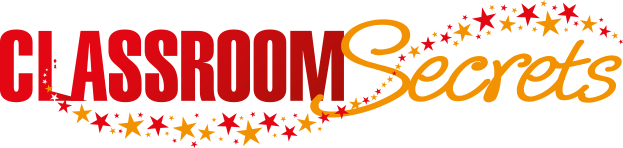 © Classroom Secrets Limited 2019
Application 1

Look at the sentence below. 

I am very excited to be going on holiday with my cousins, Lauren and Phil, next week even though the weather forecast isn’t great. 

Which statement is true?

A) I am going on holiday with two people. 
B) I am going on holiday with more than two people. 

Rewrite the sentence so the other statement is true.

A. 
I am very excited to be going on holiday with my cousins, Lauren and Phil next week even though the weather forecast isn’t great.
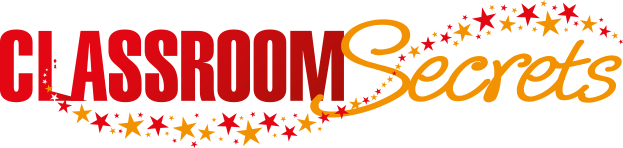 © Classroom Secrets Limited 2019